苏教版二年级下册
识字6（第一课时）
教者：前进小学-黄东琼
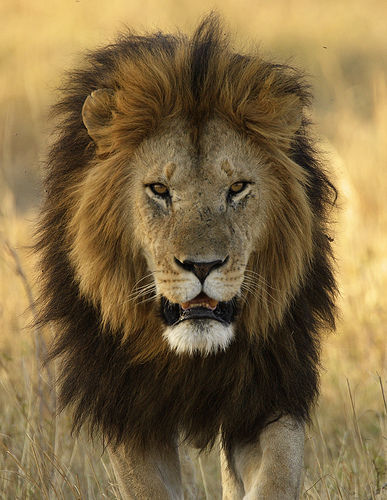 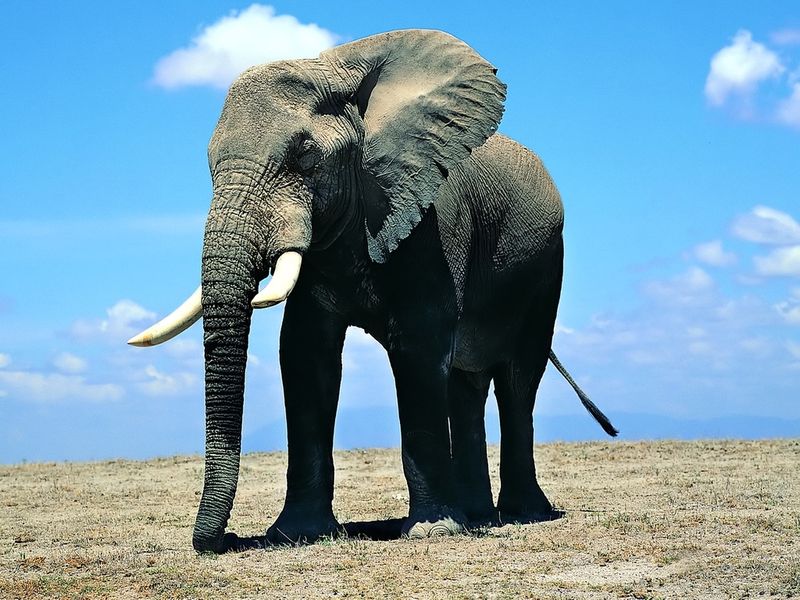 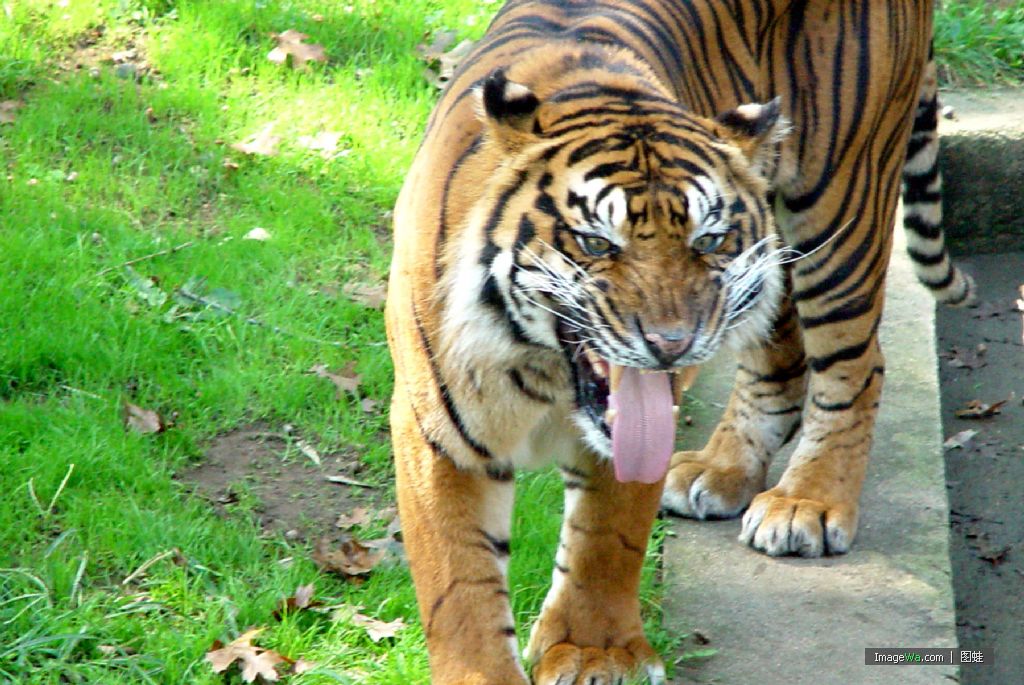 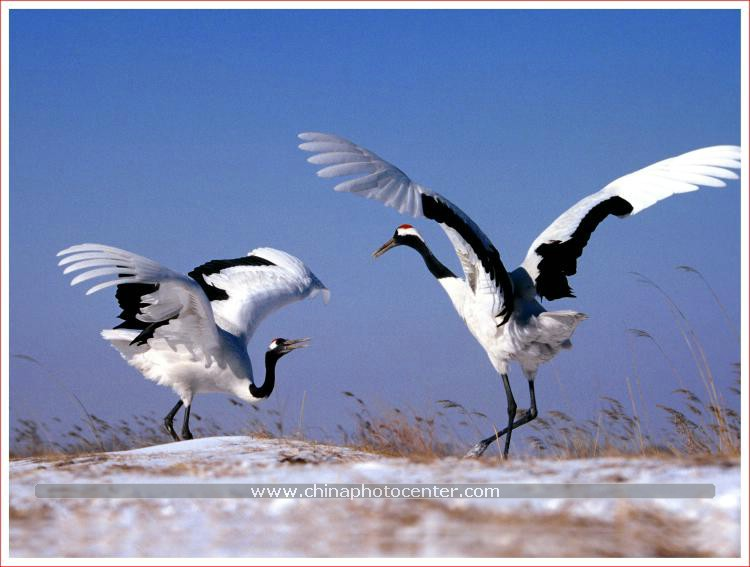 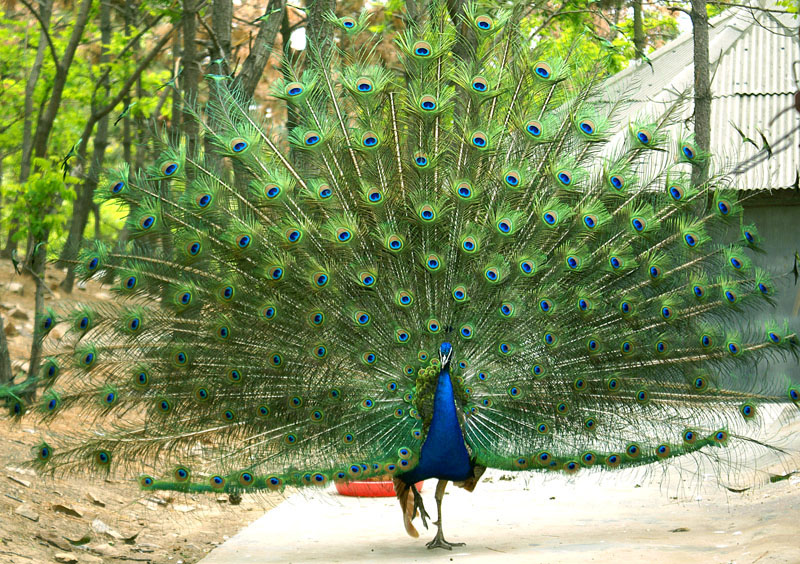 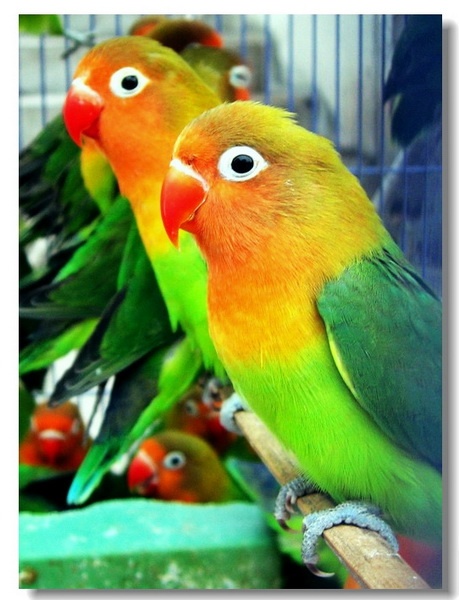 shī zi     dà xiànɡ   lǎo hǔ
 狮 子    大  象     老 虎

xiān hè   kǒnɡ què   yīnɡ wǔ
 仙  鹤    孔  雀     鹦  鹉
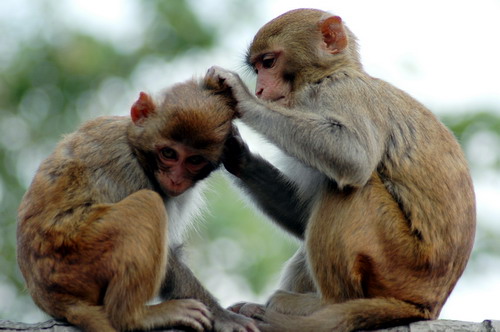 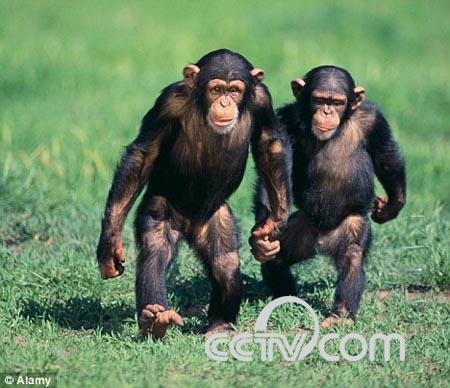 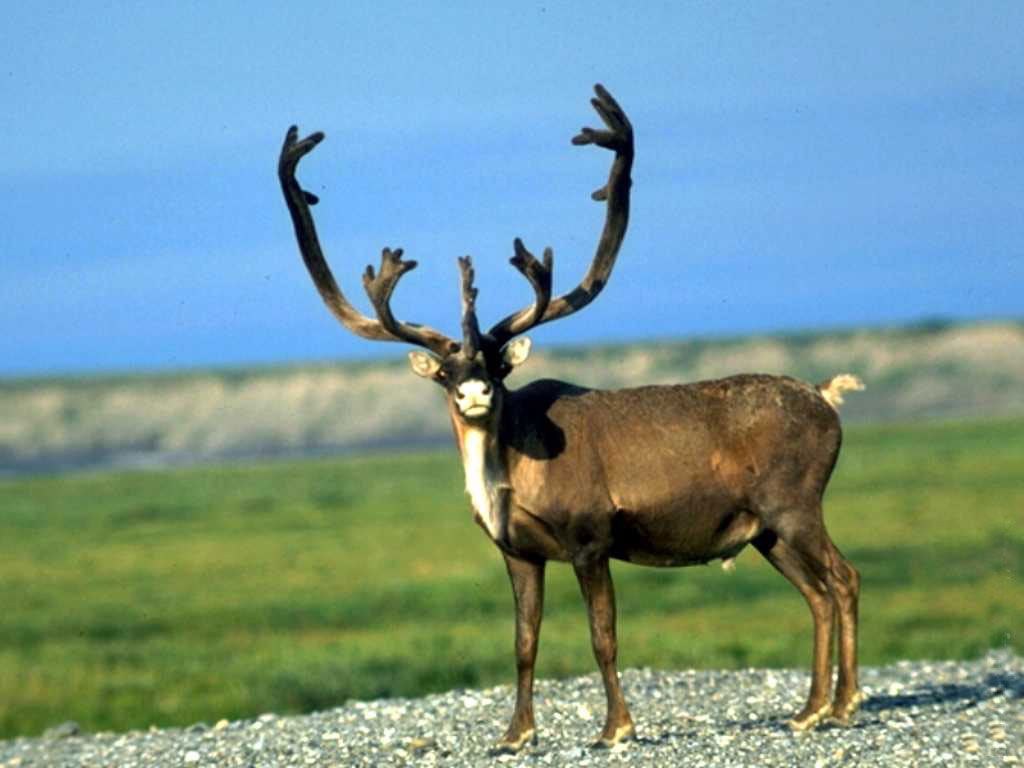 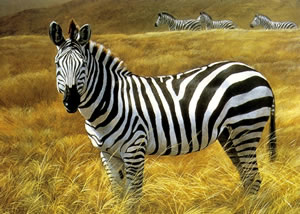 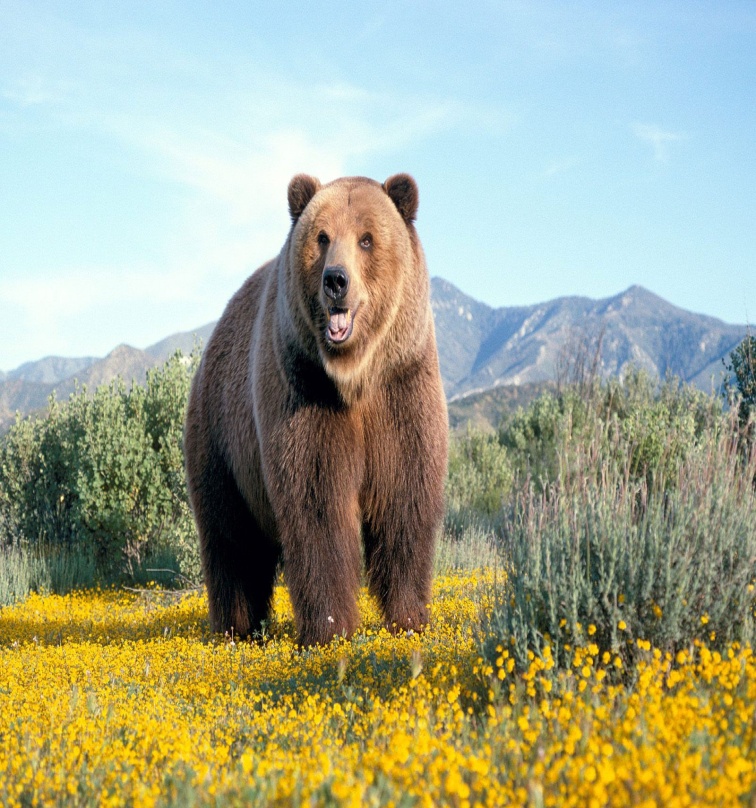 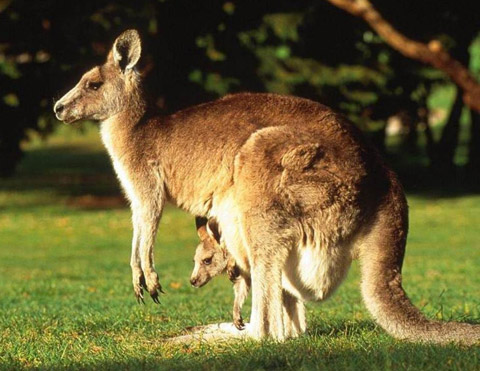 hóu zi   xīnɡ xinɡ   mí lù
 猴 子    猩  猩     麋 鹿

bān mǎ   zōnɡ xiónɡ  dàishǔ 
 斑 马    棕   熊     袋 鼠
一、在括号里填上合适的词
凶猛的（        ） 漂亮的（        ）
（      ）的鹦鹉  （      ）的猴子   
（      ）的大象  （      ）的棕熊
狮子 老虎
仙鹤 孔雀
会说话
可 爱
长鼻子
冬  眠
二、拓展思维
1、你还认识哪些动物？
2、学了这课有什么感想？
谢谢欣赏